Жизненный цикл строительной продукции – приоритетные подходы
.
Докладчик: Н.Ф. Селезнев кэн.




Москва
2015
Концепция создания организации системы контроля качества жизненного цикла
ПРЕДИНВЕСТИЦИОННАЯ ФАЗА
Выбор генерального проектировщика
Инженерные изыскания и проекти-рование
Разработка обоснования инвестиций
Решение инвестора о начале строительства
Выбор или назначение заказчика
Сдача в эксплуатацию
ИВЕСТИЦИОННАЯ ФАЗА
Пуско-наладка
ЭКСПЛУАТАЦИ-ОННАЯ ФАЗА
Строительство
Текущий и капитальный ремонт
Ликвидация
Реконструкция и техническое перевооружение
Проектная и рабочая документация
Эксплуатация
Выбор генподрядчика
ФАЗЫ ЖИЗНЕНОГО ЦИКЛА
Утилизация
ПРОДОЛЖИТЕЛЬНОСТЬ ФАЗ ЖИЗНЕННОГО ЦИКЛА
I - ПРЕДИНВЕСТИЦИОННАЯ ФАЗА – 0.01 – 0.05%
II - ИНВЕСТИЦИОННАЯ ФАЗА – 1.0 – 7.0%
III - ЭКСПЛУАТАЦИОННАЯ ФАЗА – 93 – 99%
ГОСТ Р 54257-2010 НАДЕЖНОСТЬ СТРОИТЕЛЬНЫХ КОНСТРУКЦИЙ И ОСНОВАНИЙ
2.3. долговечность: Способность строительного объекта сохранять физические и другие свойства, устанавливаемые при проектировании и обеспечивающие его нормальную эксплуатацию в течение расчетного срока службы при надлежащем техническом обслуживании.
2.4. жизненный цикл: Общий период времени существования здания или сооружения, начиная от начала строительства и до его сноса и утилизации.
Система нормативных документов, регламентирующих контроль качества деятельности в жизненном цикле объекта
1 ЭТАП
до
2018 года
Контроль качества работ заказчиком (инвестором) на стадии пред инвестиционных проработок, выбора и отчуждения земельного участка под строительство, инженерных изысканий и проектирования.
Контроль качества работ генеральным проектировщиком
Контроль качества выполнения работ заказчиком (инвестором) на стадии  производства строительных работ
Контроль качества работ генеральным подрядчиком.
2 ЭТАП до
2020 года
Требования к авторскому надзору в процессе эксплуатации.
Контроль за эксплуатацией с организацией моделирования жизненного цикла объекта.
3 ЭТАП
до
2022 года
Изменение законодательства в части обременения средств собственника зданий и сооружений на ликвидацию и утилизацию
Диаграмма качества СМР
I – Высокое качество.
Низкие отказы,  в пределах допусков отклонений.


II – Точка равнодействия.
Отклонения выше нормы.



        III – Постоянные отклонения по оценке соответственно,
 рост отказов
Реализация предлагаемой программы
ОАО «Газпром» принят разработанный авторами «Регламент по контролю качества строительства генподрядными организациями на объектах ОАО «Газпром».

2.  Ведется подготовка к разработке соответствующего СТО Газпром.

3. В с целью популяризации среди научного и инженерного сообщества отрасли  опубликованы статьи
Статьи

1. «Создание интегрированной системы контроля качества строительства – одно из решающих условий минимизации рисков нефтегазового комплекса» в журнале «Трубопроводный транспорт» (теория и практика) № 3 (37) 2013.

2. «Инновационные подходы к организации системы контроля качества строительства:  от технического задания на проектирование  до реализации проекта» в журнале «Трубопроводный транспорт» (теория и практика) № 6 (40) 2013.

3. «Бережливое строительство – стратегическое направление развития отрасли» в журнале «Газовая промышленность» № 11 (714) 2014.
Регламент по контролю качества строительства генподрядными организациями на объектах ОАО «Газпром»
Обеспечивает комплексный подход к оценке требований, унификацию к организации и системам контроля качества работ, выполняемых генподрядчиками и субподрядчиками на строительстве. 
Применен «интегрированный» метод, учитывающий временную составляющую.
 Определены ответственные и исполнители по процессам.
Определен порядок и методы  самооценки подрядчика.
 Определены критерии оценки деятельности генподрядчика, его рейтинг (степень удовлетворенность заказчика).
Принципы, заложенные в основу разработки Регламент универсальны, едины и комплексны  для строительства объектов вне зависимости от их ведомственной принадлежности.
Анкета удовлетворенности заказчика
Заказчик
Конкурентные закупки (выбор генподрядчика)
Договор подряда
Результаты контроля и аудитов качества
ОЦЕНКА
Оценка деятельности по качеству СМР
Самооценка генподрядчика
Анкета удовлетворенности генподрядчика
Генподряд-чик
Инспекционный контроль
Выбор субподрядчика
ОЦЕНКА
Договор подряда
Оценка деятельности по качеству СМР
Самооценка субподрядчика
Субподрядчик
Инспекционный контроль
Результаты контроля
Управление (Процедуры оценки)
Информация
Оценка качества работ подрядных организаций
Инструмент реализации программы ЗD моделирование
В строительстве все шире внедряется ЗD моделирование в проектировании объектов и цифровое представление исполнительной документации «как» построено.
Решает вопросы организации контроля за ходом и качеством строительства.
В зависимости от задания заказчика, могут привязывать к конкретному элементу строящегося объекта его физические характеристики (данные сертификата, паспорта), статус («в изготовлении», «в логистике», «смонтирован») и т.д., 
Недостаток существующих моделей - статичность, или в лучшем случае, дискретность по времени.
Приоритеты разработки программ ЗD моделирования
Привязка к указанному элементу процесса ведения исполнительной документации.
Формирование базы данных по производству работ на основе информации, которую фиксирует планшетный компьютер работника службы контроля качества.
Включение данных в базу на основе подтвержденных электронной подписью полномочий исполнителя на внесение изменений.
Поддержка иерархии доступа по просмотру и внесению изменений.
Приоритеты разработки программ информационного моделирования
Предоставление возможности просмотра данных строительства и контроля его качества представителям инвестора, заказчика, контролирующей организации и руководства подрядчика, с фиксацией факта просмотра. 
Контроль процесса и условий эксплуатации объекта, до его ликвидации.
Планирование регламентных и ремонтных работ, в зависимости от условий эксплуатации.
ЗD МОДЕЛЬ И ЕЕ ВОПЛОЩЕНИЕ
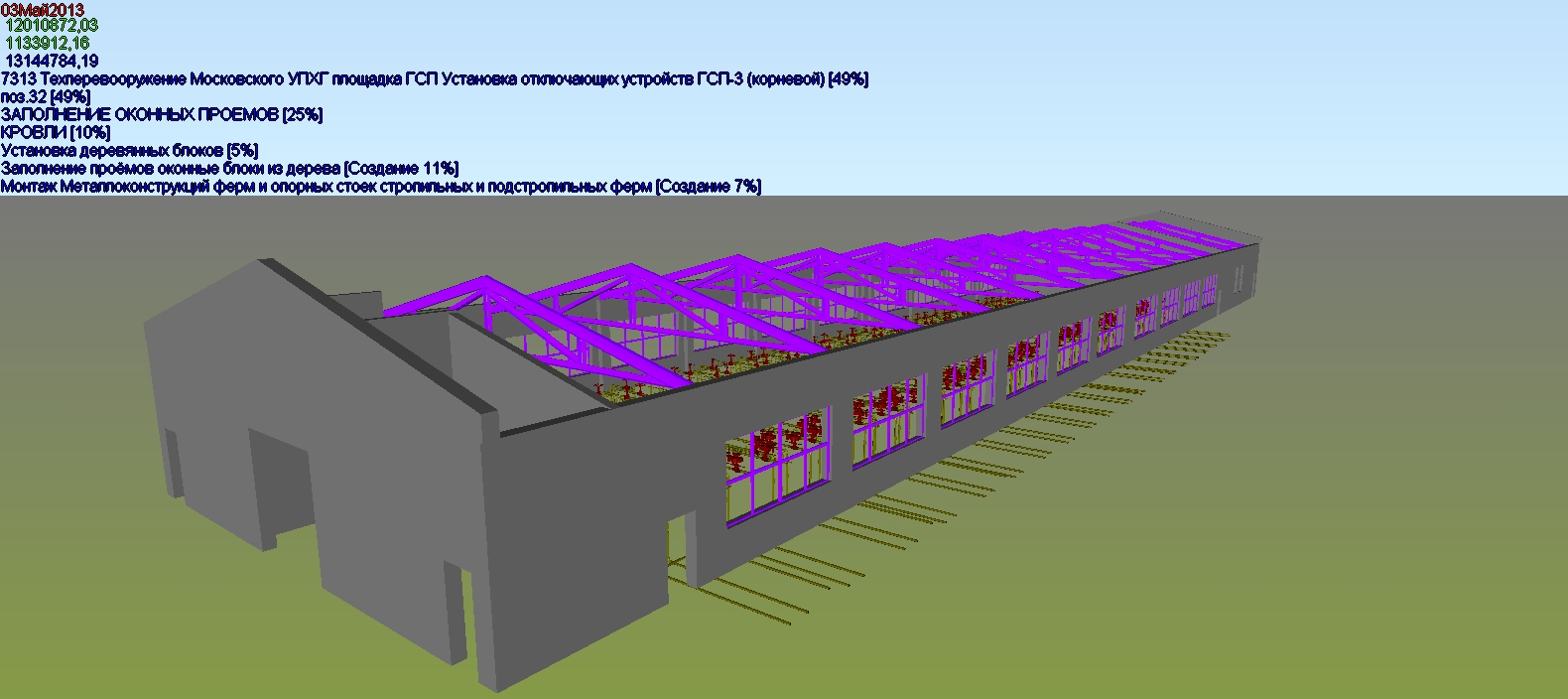 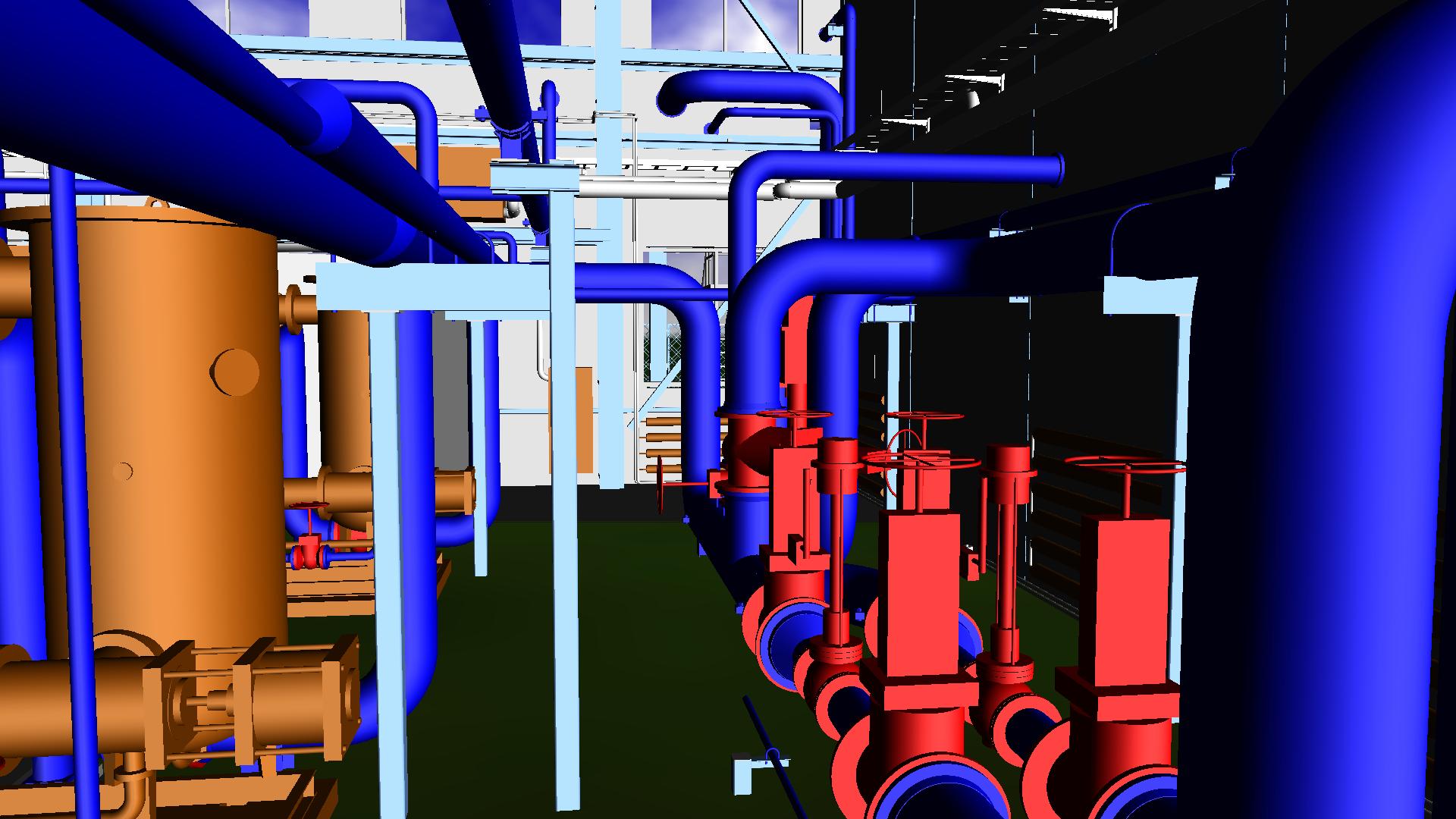 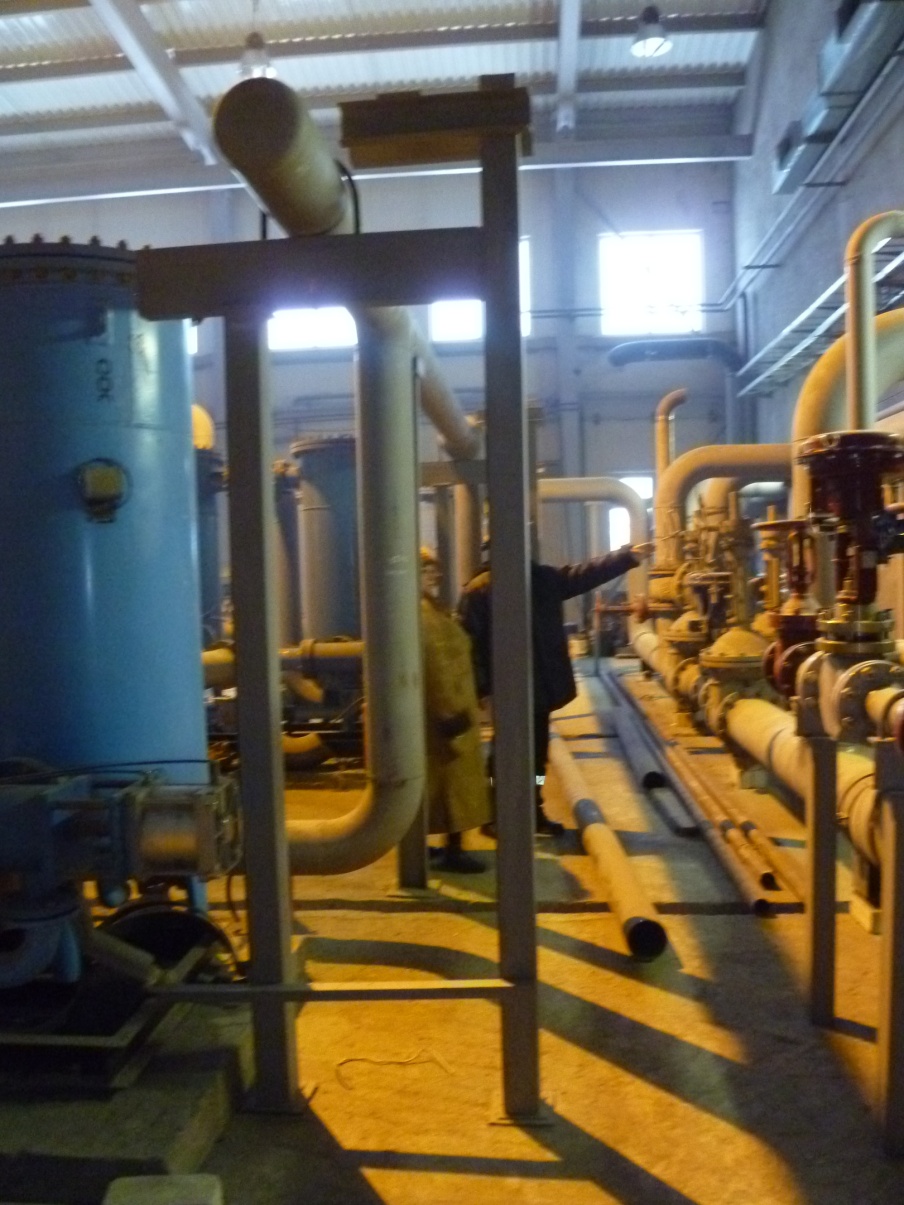 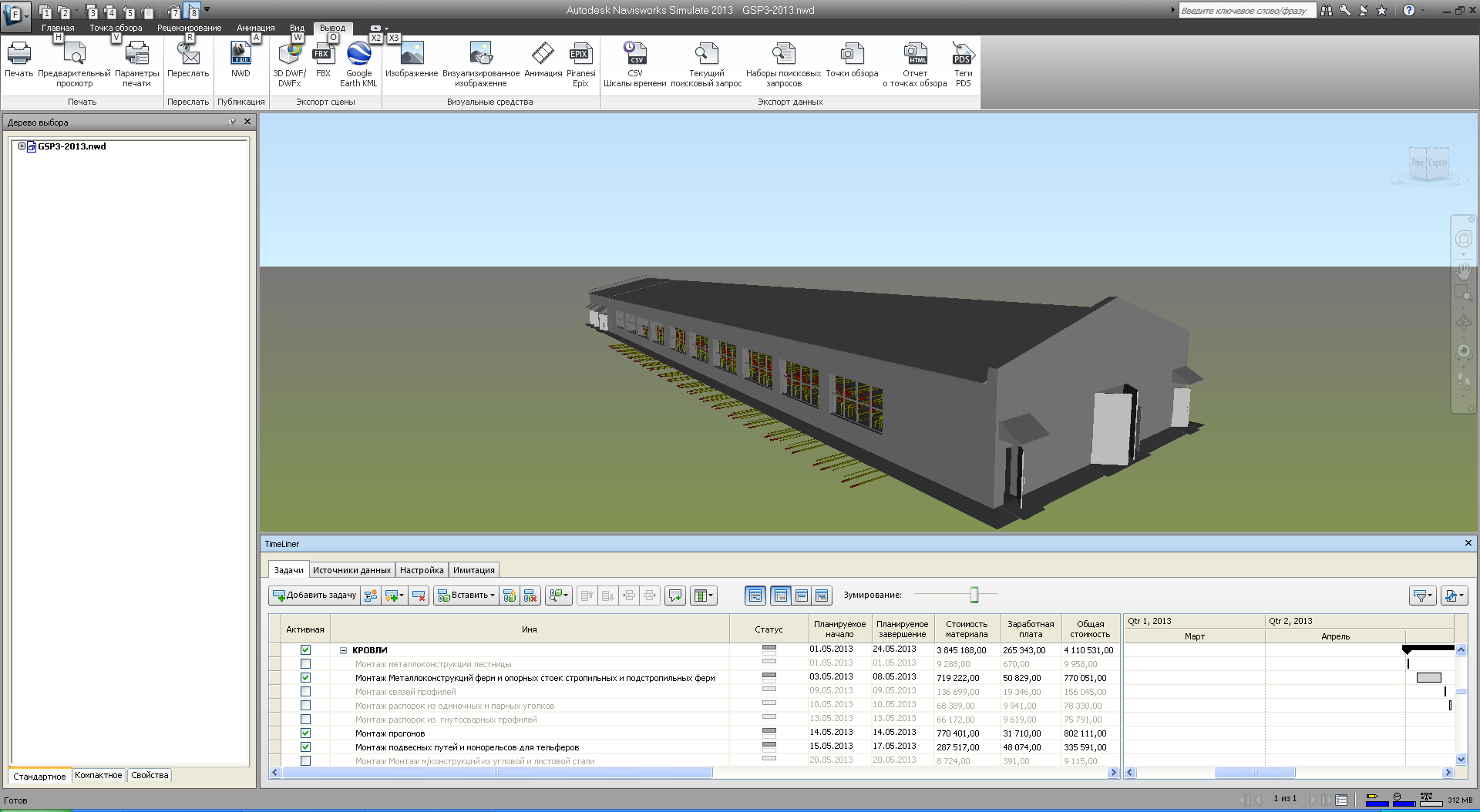 Азотно-кислородная станция
Отделение очистки и осушки воздуха
14
Выводы
Экономический тренд современности - снижение затрат в целом, в том числе на этапе строительства. 

2. Повышение качества строительства требует увеличения объема, глубины и достоверности контрольных операций и влечет за собой увеличение издержек.
Выводы
3. Реализация предложенной единой системы по организации контроля качества на всех стадиях жизненного цикла объекта позволит:
  а) снизить издержки инвестора и заказчика, подрядчиков на 15 – 20 %;
  б) оптимизировать процессы управления строительством заказчиком, проектировщиком и подрядчиком; 
  в) минимизировать риски отказов объекта в процессе строительства и эксплуатации, снизив их оценочно на 15 – 20 %;
  г) повысить качество проектирования и строительства. 
4. Инструмент реализации единой системы по организации контроля качества - применение 3D моделирования объектов на полный жизненный цикл.
Предложения
Разработать единую систему нормативно-технической документации для оценки соответствия деятельности всех участников процесса контроля качества строительства: заказчиков, изыскателей, проектировщиков, подрядчиков, эксплуатации и 3D моделирования. 

2. Включать в технические задания на проектирование особо опасных,  технически сложных и уникальных объектов требования о разработке и дальнейшем использовании при строительстве и эксплуатации 3D модели объекта.

3. Определить «пилотные» проекты для апробирования предлагаемых инноваций.
Предложения
4.	Инструмент реализации единой системы по организации контроля качества - применение 3D моделирования объектов на полный жизненный цикл.

5. Организовать совместное Минстрой, НОСТРОЙ и НОП финансирование разработки системы нормативных документов, регламентирующих процессы организации контроля качества и разработки 3D модели объекта на весь жизненный цикл объекта. 

6.	Придать программе разработки единой системы по организации контроля качества государственный статус с прямым финансированием из правительственного бюджета либо за счет налоговых льгот и других преференций . 
   
     Это даст возможность в кратчайшие сроки реализовать поставленные цели и обеспечить защиту экономических интересов России и ее компаний.
Спасибо за внимание!